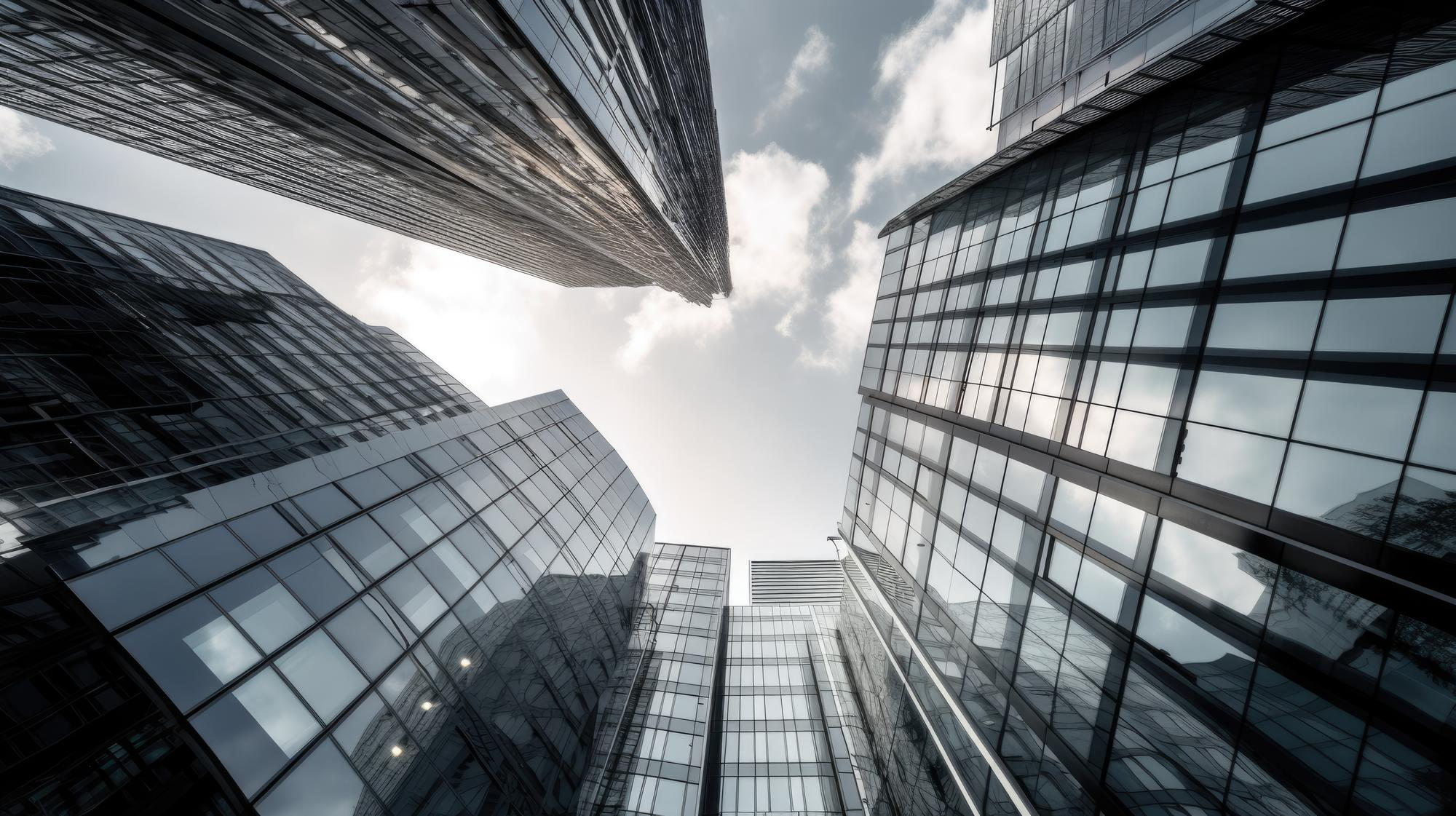 SUA MARCA AQUI
Recursos para incorporar mais processos ao
SAP Business One
SUA MARCA AQUI
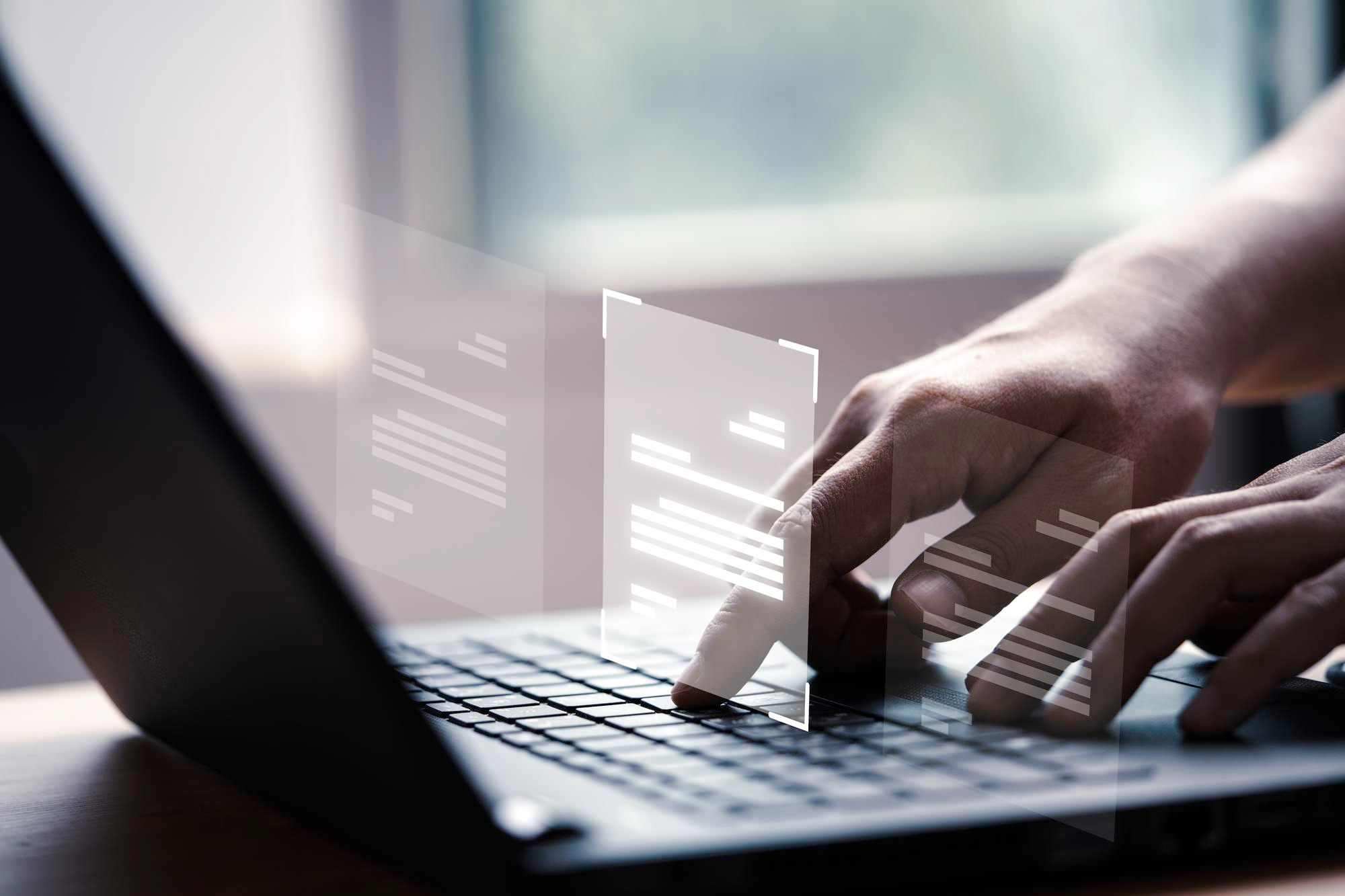 WorkFlow para SAP
Interface web para criação e controle de fluxos de atividades no SAP Business One.
Para automatizar as atividades de sua equipe, melhorando a colaboração e a produtividade.
SUA MARCA AQUI
WorkFlow para SAP
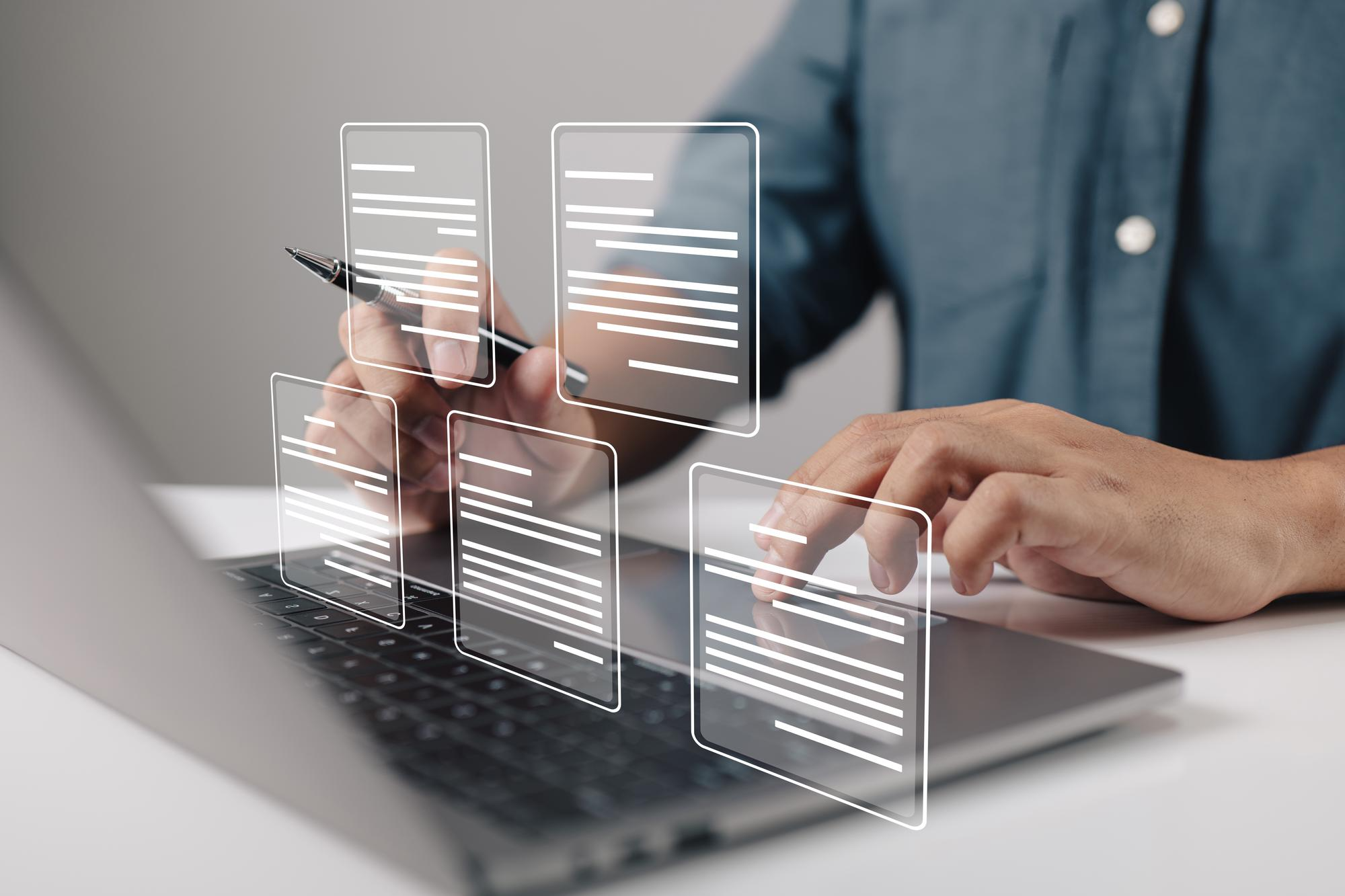 Ganhe total controle das diversas etapas dos processos, movendo cards dinâmicos conforme seu time avança.
Administre as agendas e distribua funções de maneira simples, rápida e otimizada.
SUA MARCA AQUI
WorkFlow para SAP
Onde aplicar
Na automatização de processos de:
Vendas
Marketing
Recursos Humanos
Compras
Desenvolvimento
Serviços a clientes
Qualidade 
e muito mais!
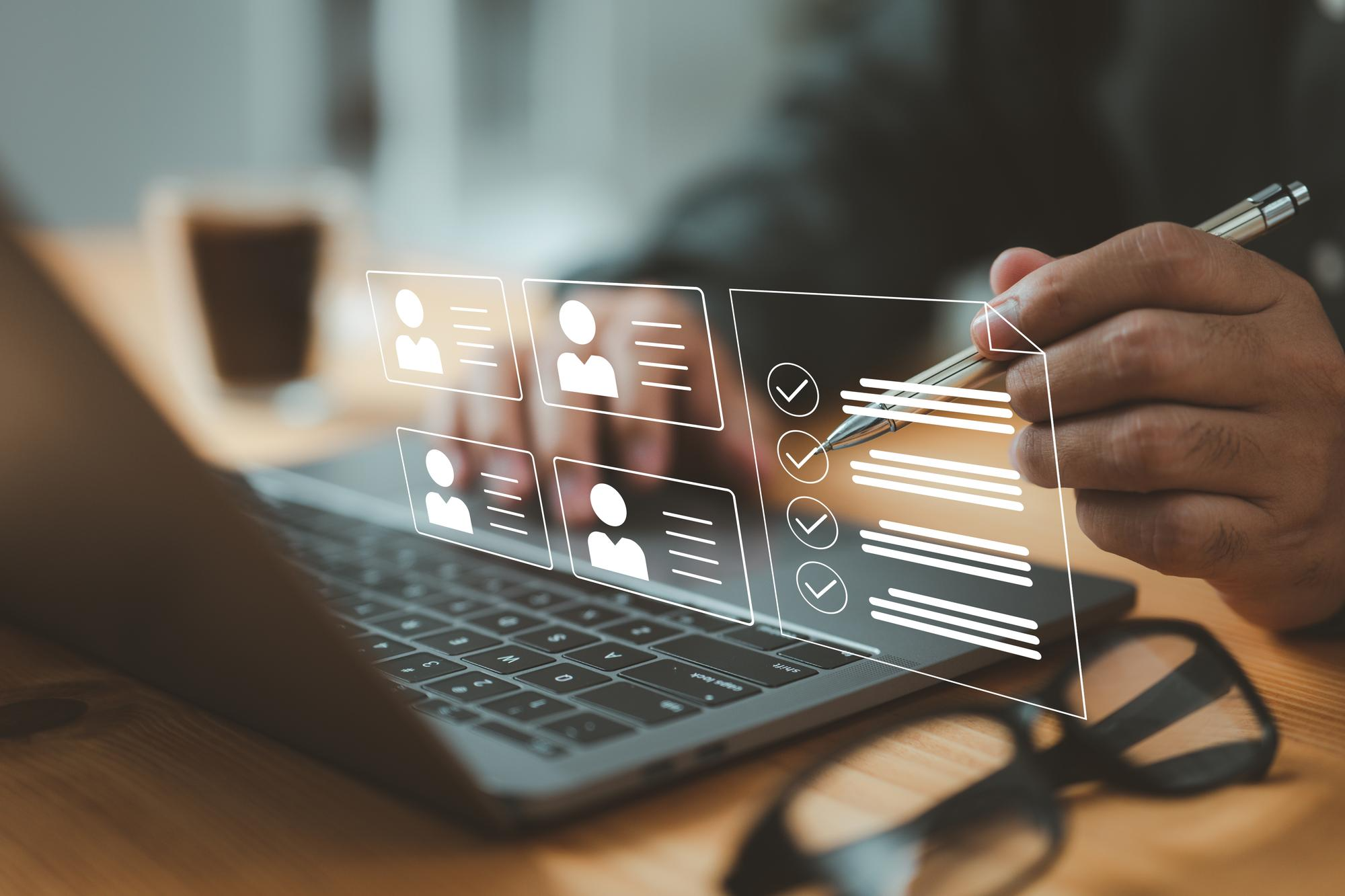 SUA MARCA AQUI
WorkFlow para SAP
Principais funcionalidades:
Criação simplificada de fluxos de trabalho e cards
Visão de
Kanban
Abertura de documentos de Marketing no SAP
SUA MARCA AQUI
WorkFlow para SAP
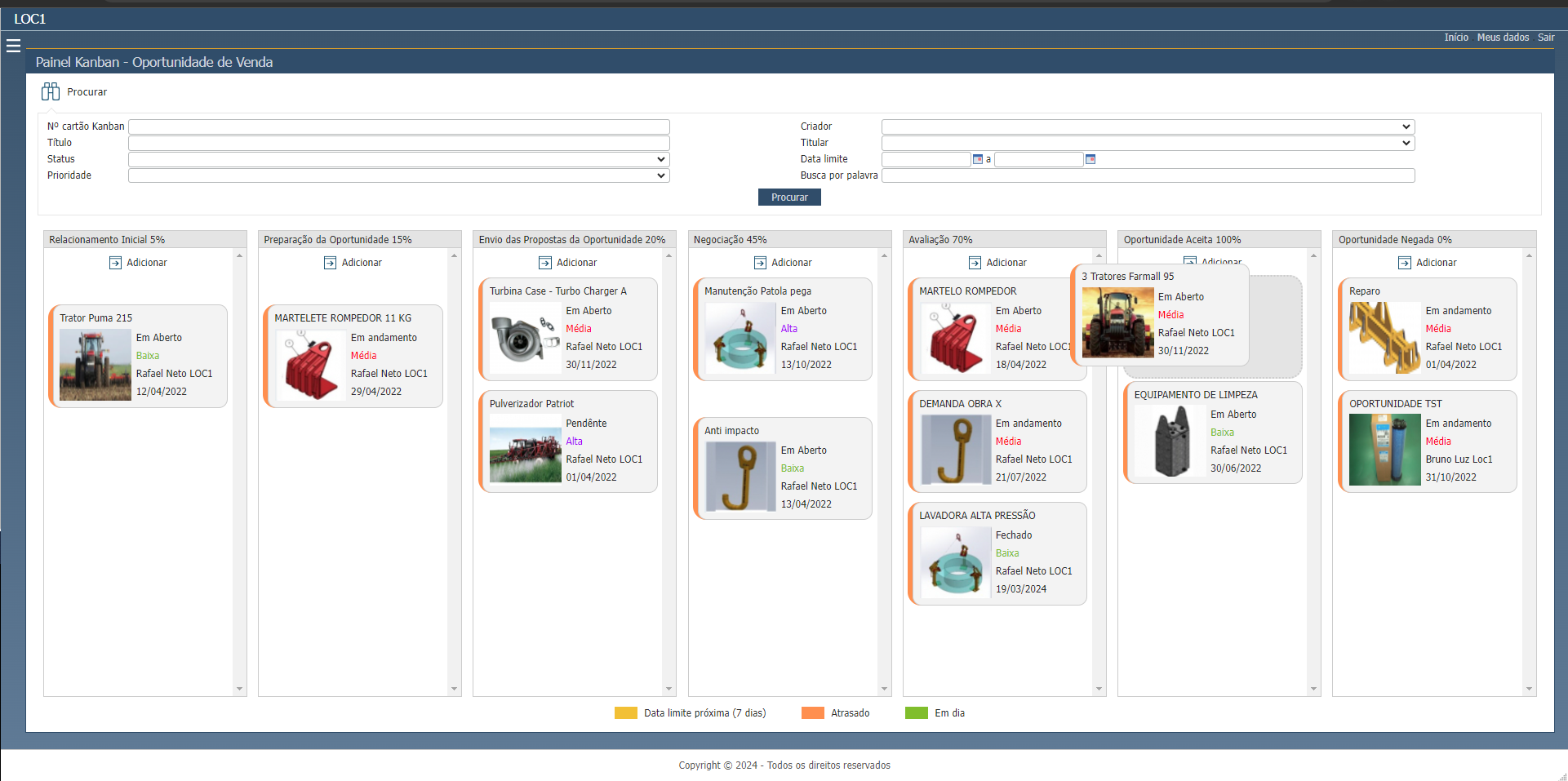 Exemplos de funcionalidades
SUA MARCA AQUI
Cartão do WorkFlow para SAP com documentos SAP relacionados
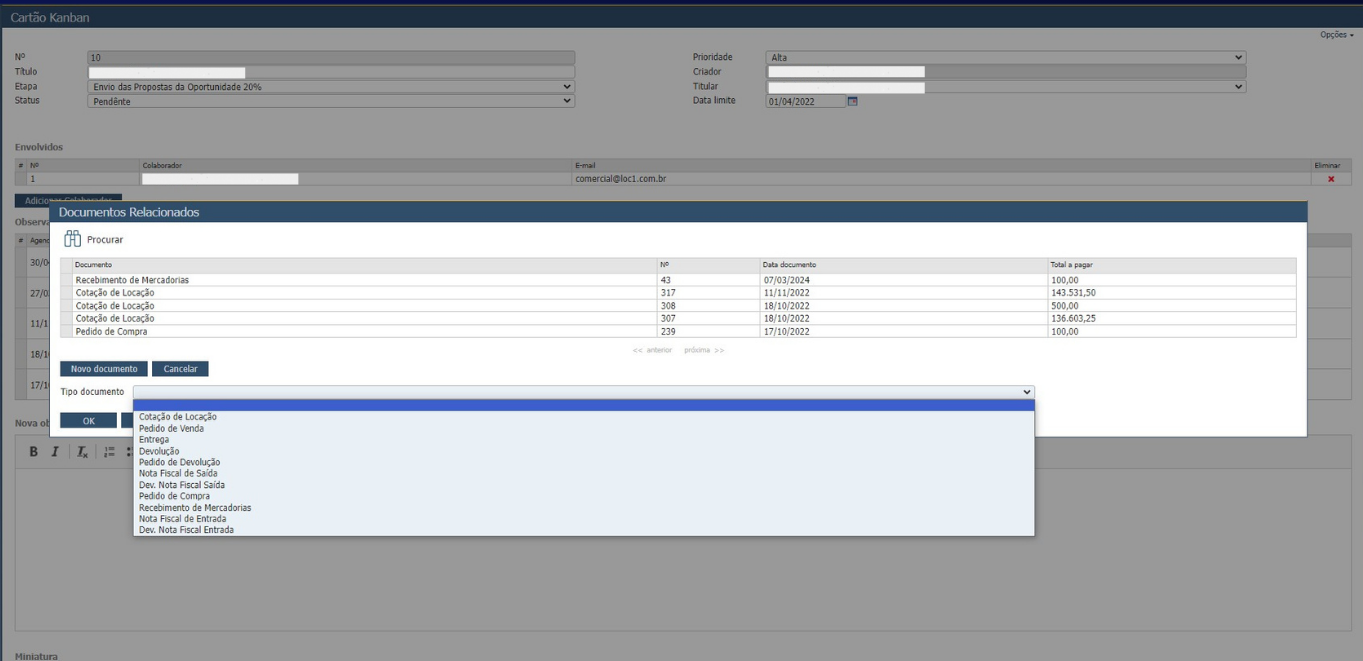 WorkFlow para SAP
SUA MARCA AQUI
Cartão do WorkFlow para SAP com registros e interações
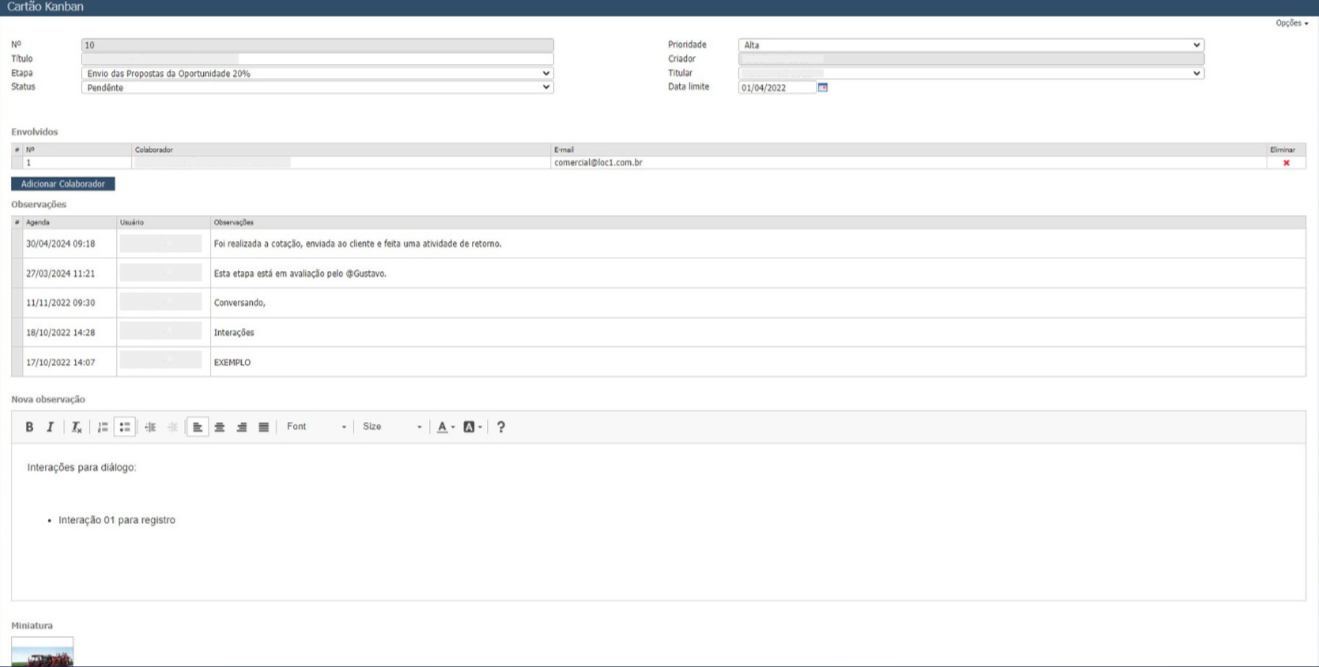 WorkFlow para SAP
SUA MARCA AQUI
Lista de Colaboradores para associação no cartão do WorkFlow para SAP
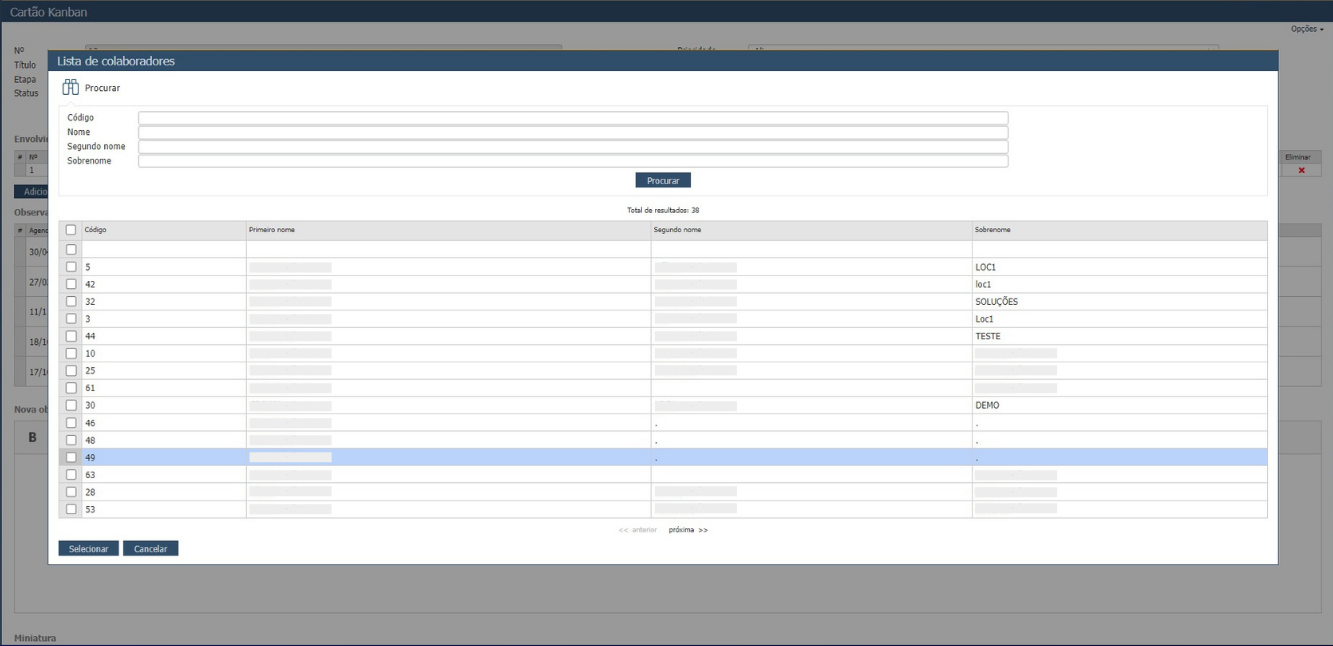 WorkFlow para SAP
SUA MARCA AQUI
WorkFlow para SAP cartão em movimento
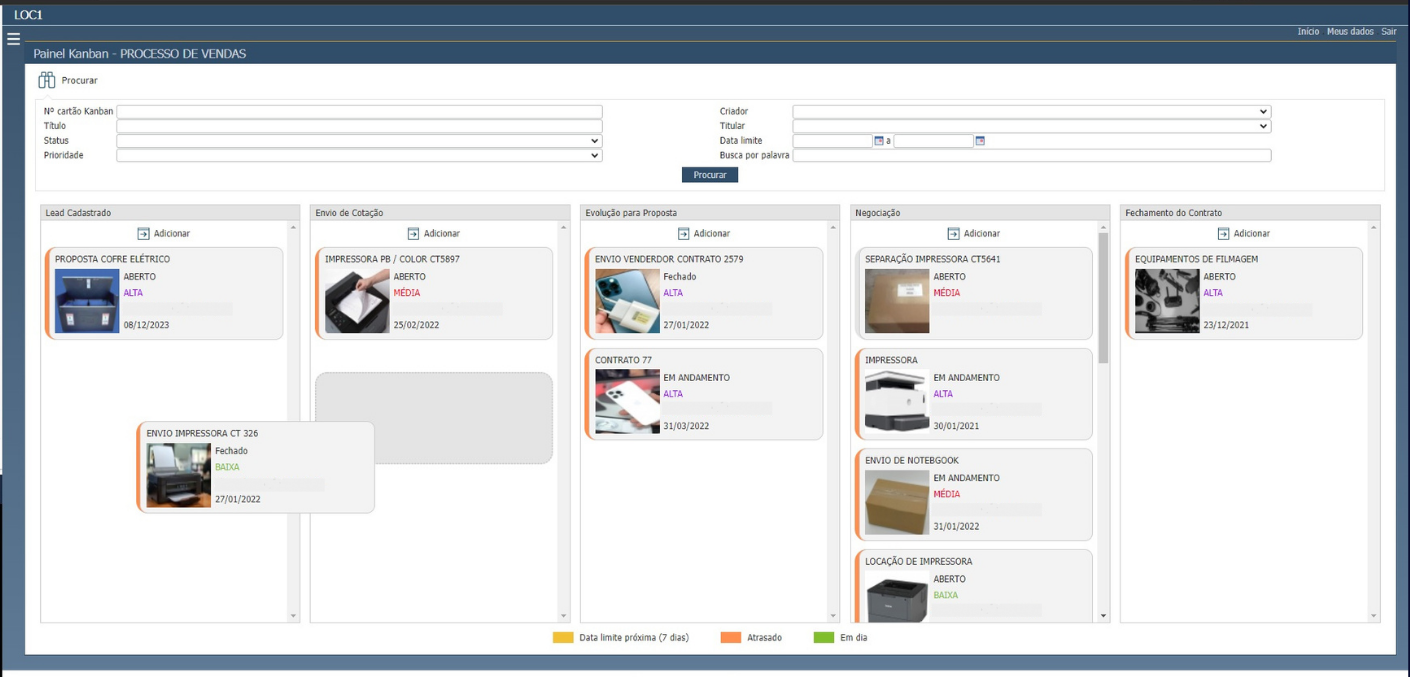 WorkFlow para SAP
SUA MARCA AQUI
WorkFlow para SAP cartão em movimento
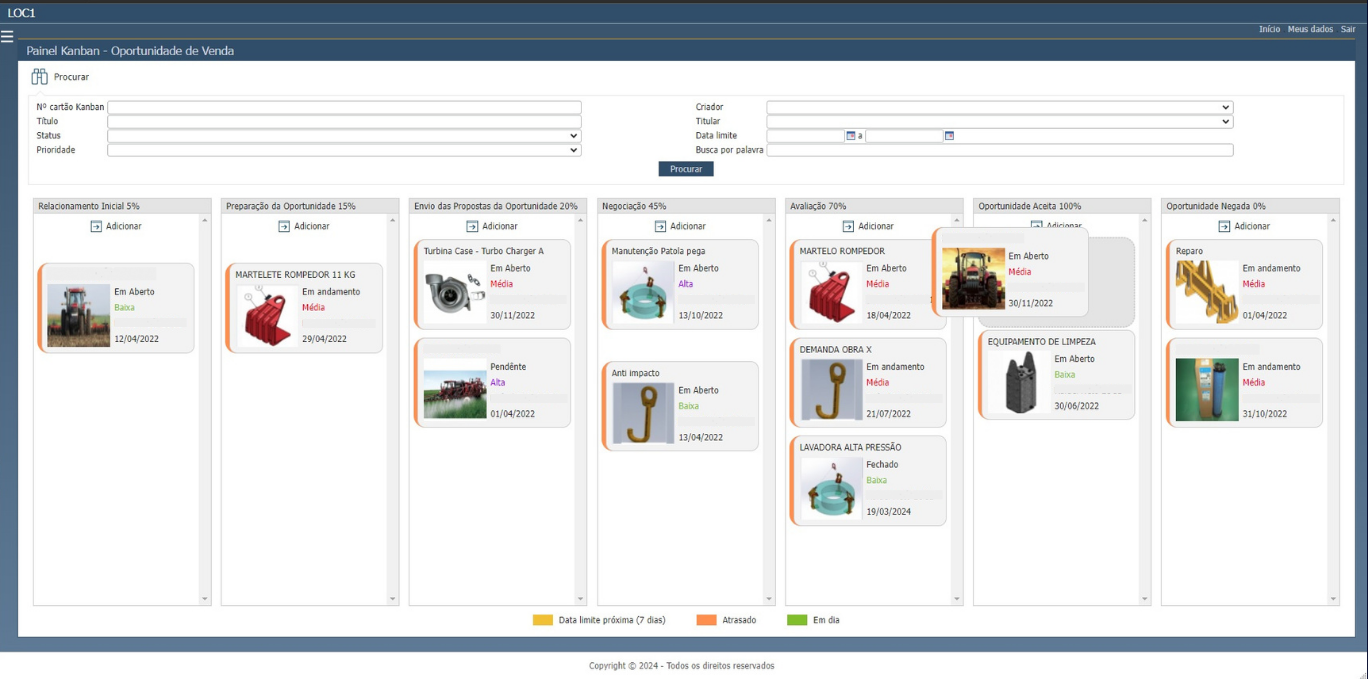 WorkFlow para SAP
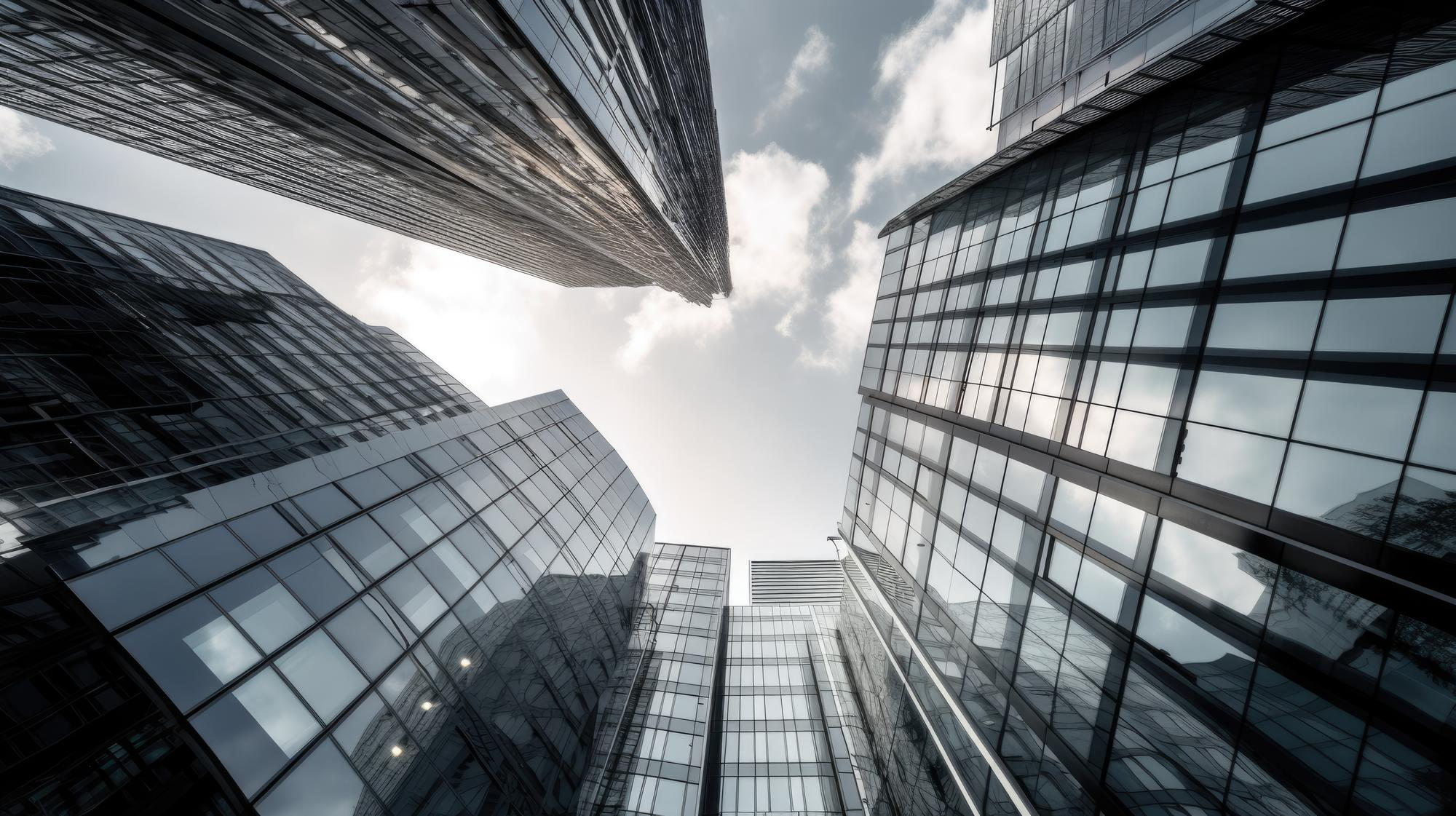 SUA MARCA AQUI
Nome: Contato 01
E-mail: contato01@contato.com.br

Nome: Contato 02
E-mail: contato02@contato.com.br

Nome: Contato 03
E-mail: contato03@contato.com.br

Site: www.exemplo.com.br